Лекция 11
ЭДС. Правила Кирхгофа.
Магнитное  поле
1
R


12.4. Работа  и  мощность  тока
a) Закон Джоуля – Ленца  в  интегральной  форме  (1842)
1
2
–  откуда эта энергия?
??
Q = I2Rt
I
A12 = q(1–2) = uq = u (It)
“Работа тока”:
Мощность:
P = I2R
б) Закон Джоуля – Ленца в дифференциальной (локальной) форме
или
, r
R
§ 13. Электродвижущая  сила
??
13.1. Источники тока. ЭДС
Вольты
(Опр.) ЭДС равна отношению работы сторонних сил по перемещению  заряда  в  источнике тока  к  величине  этого заряда
( NH4Cl4)
+
Cu / C
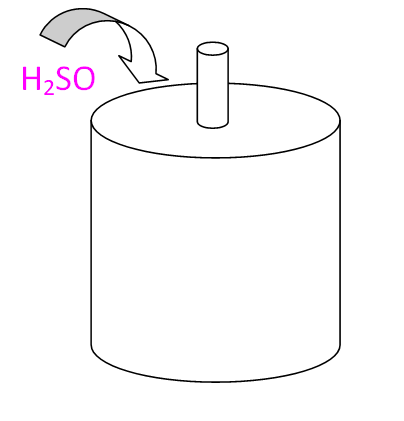 -  +
“Химический”  источник тока – “элемент Вольта”:
H2SO4
-
(MnO2)
Zn
Cu
Zn + H2SO4    ZnSO4 + H2
0,6 В

!!
Аст. :
7106 Дж/кг
Zn
0,5 В
Генератор  Ван-де-Граафа
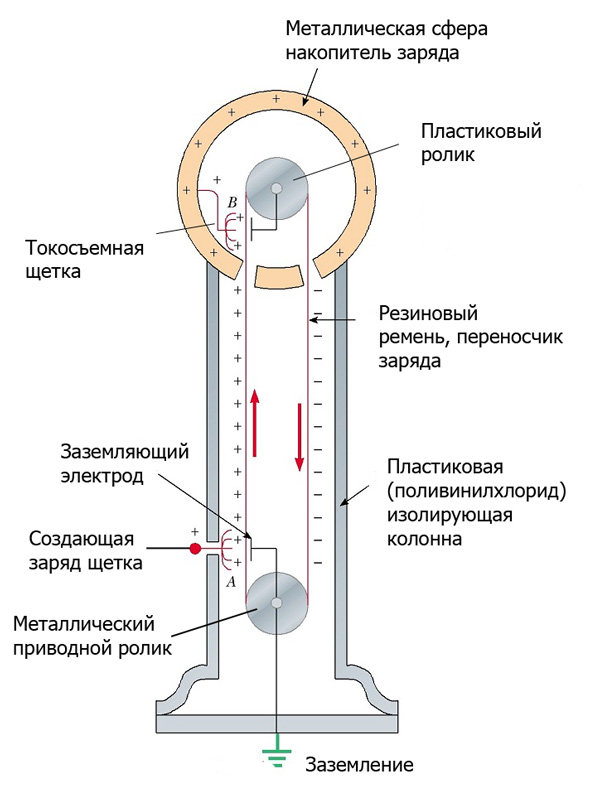 “Химический”  источник тока – “элемент Вольта”
13.1. Закон Ома  для  неоднородного  участка  цепи
(на  котором  действует   ЭДС)
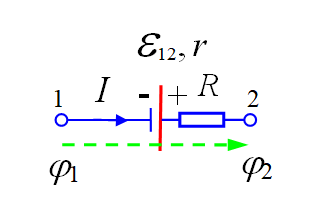 I и R12 –  величины «алгебраические»!
Важные замечания:
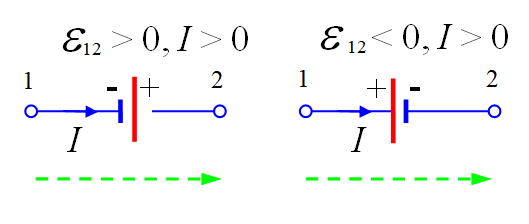 ?!
1. Знаки:
2.  = 0
(“однородный”)
, r
А
3. “Внутреннее сопротивление источника”:  R12 – R = r
R  = 0,  1 = 2
“Короткое замыкание”:
“Замкнутая 
цепь”:
4. 1 – 2 = 0:
5. u12 – “напряжение”:
!!
Удельная  работа  электростатических  И  сторонних  сил  на  участке  цепи
Полезное дополнение :
“Эволюция” потенциала:
1) Может ли 2 быть больше 1
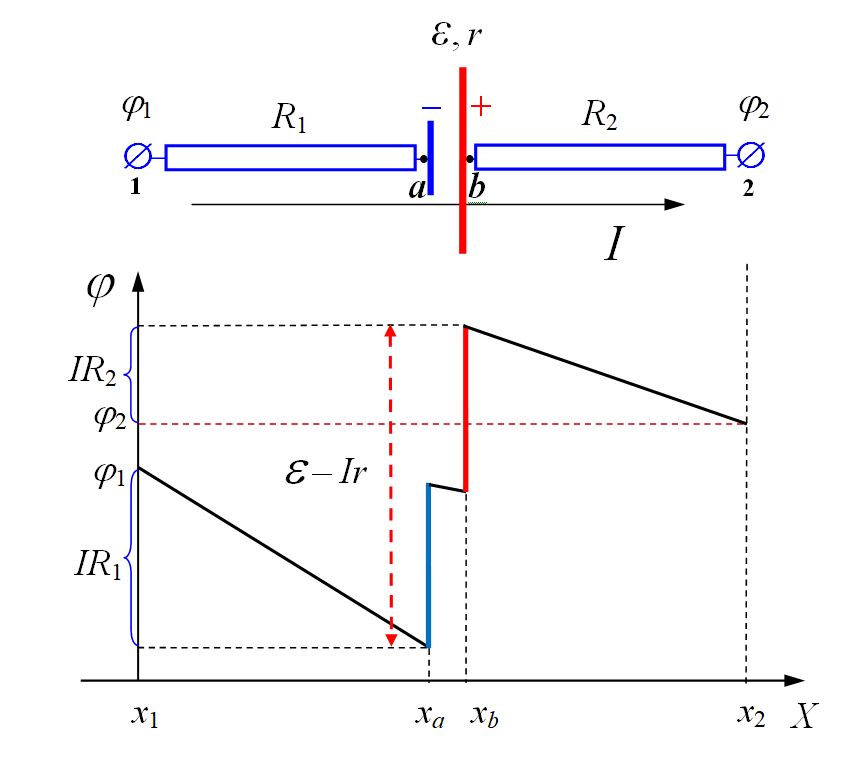 ??
V
2) Что покажет вольтметр
uV
??
3) А если поменять полярность
??
4) Как измерить 
??
8
ε1, r1
R1
I1
а
b
I4
I2
I5
ε2, r2
R5
R4
R2
d
c
I3
R3
ε3, r3
13.3. Разветвлённые  цепи.  Правила  Кирхгофа
Правила Кирхгофа
1. Алгебраическая сумма сил токов, сходящихся в узле, равна нулю:
2. Алгебраическая сумма произведений сил токов на полные сопротивления в неразветвлённых участках контура равна алгебраической сумме ЭДС, действующих в контуре:
Пример
!!?
Знаки
§ 14. Магнитное  поле  в  вакууме
14.1. Взаимодействие токов
Опыт Эрстеда (1820)
Опыты Ампера (1820 – …)
Опыты Био, Савара (1820 – …)
14.2. Магнитное поле. Вектор магнитной индукции
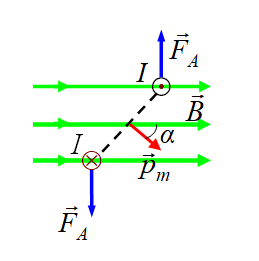 Пробный виток:
Вектор магнитной индукции: 1)
                                                       
                                                       2)
14.2. Магнитное поле. Вектор магнитной индукции
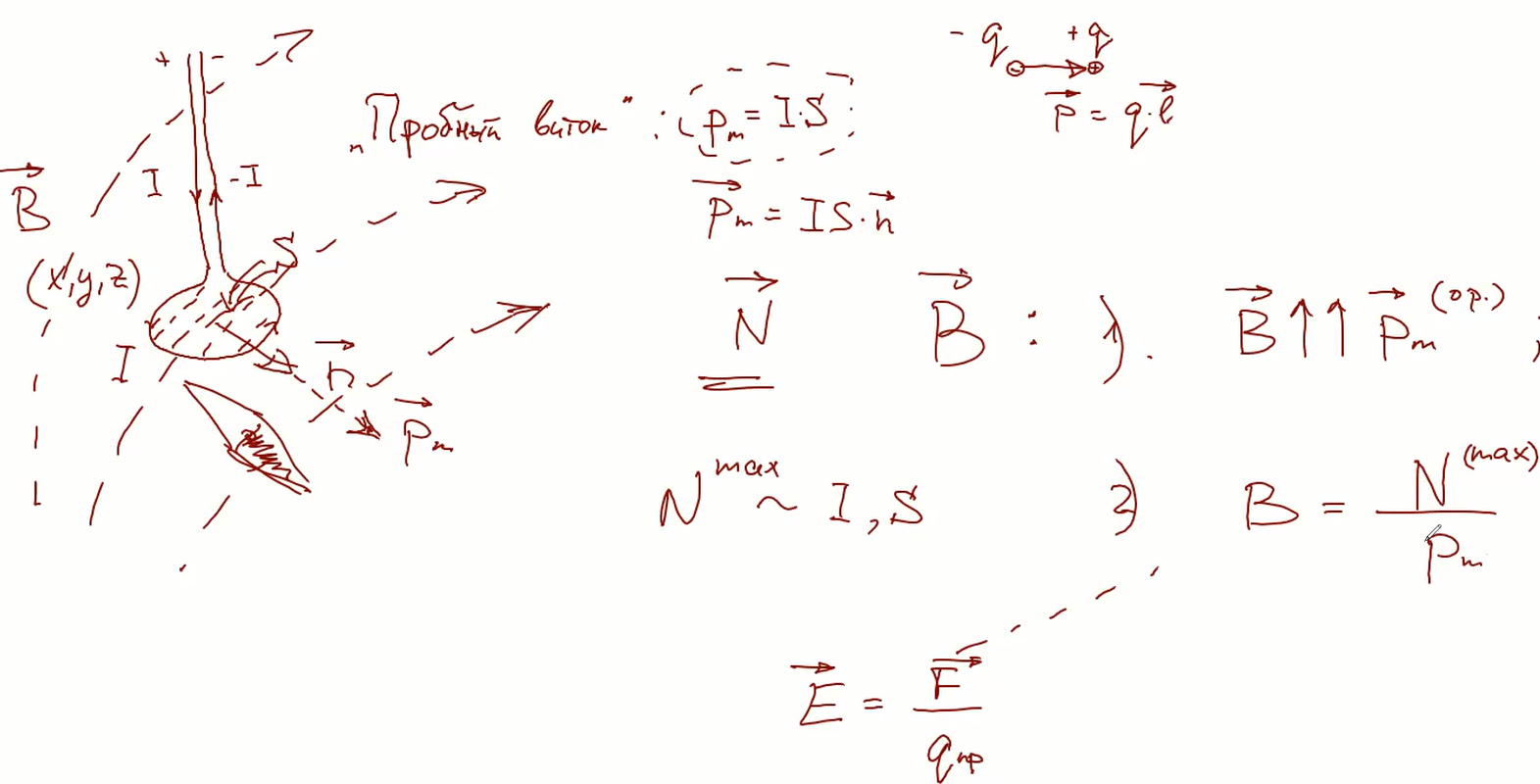 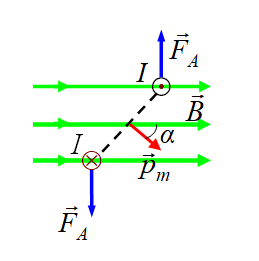 Пробный виток:
Вектор магнитной индукции: 1)
                                                       
                                                       2)
dB
r
Idl
14.3. Принцип суперпозиции для магнитного поля
Поля от разных источников складываются!
14.4. Закон Био – Савара - Лапласа
A

“Элемент тока”

Модуль:
I
Пример 1. Найти индукцию магнитного поля прямолинейного длинного проводника с током
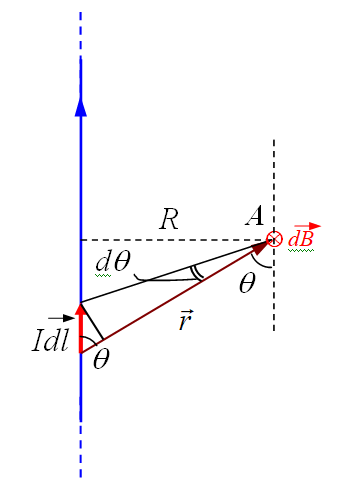 ( * Задача 10.1.)
Магнитное поле прямолинейного проводника
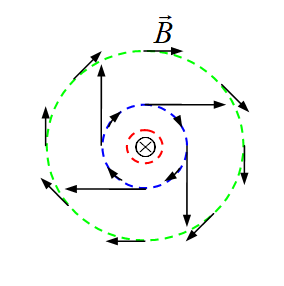 14.5. Линии магнитной индукции
Линии индукции магнитного поля всегда замкнуты – такие поля называют «вихревыми» ; 
                                                                                                         или
2) не пересекаются;
13
3) Густота пропорциональна модулю  вектора      .
доска
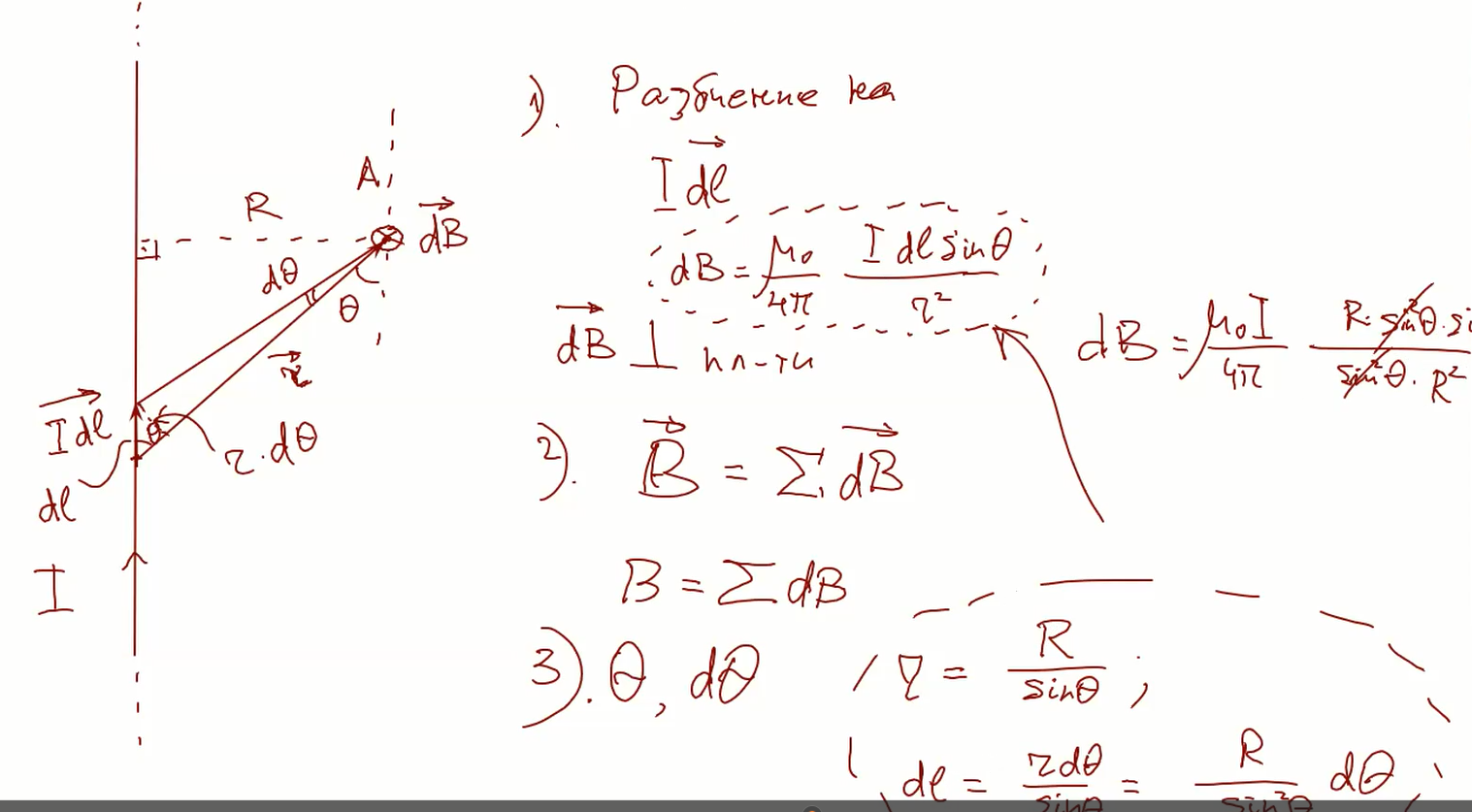 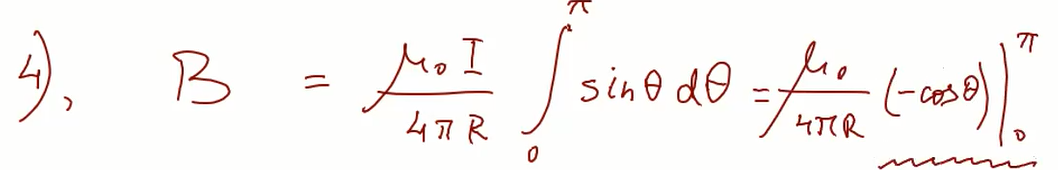 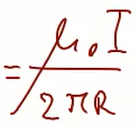